Обзор изменений в законодательной базе 44-ФЗ в 2019 году
ИЗМЕНЕНИЯ-2019
«Хвосты» ранних изменений
«В предыдущих сериях»
С 01.07.2019 обеспечение заявок также может предоставляться в виде банковской гарантии. – 504-ФЗ
С 01.07.2019 применяются правила изменения способа и размера обеспечения исполнения контракта. – 504-ФЗ
С 05.07.2019 положения приказа Минфина 126н не применяются в отношении продукции, в отношении которой предусмотрен запрет на допуск. Кроме того, сам перечень несколько изменен. – Приказ Минфина России от 22.01.2019 10н
2019
Анатолий Галимский
Карта
Обозначения в презентации
Изучая презентацию, обратите внимание!
Везде, где не упомянут отдельно срок вступления изменений в силу, подразумевается срок – с 01.07.2019.
Если законодательством предусмотрен иной срок вступления в силу, он указан жирным шрифтом в скобочках.
2019
Анатолий Галимский
71-ФЗ от 01.05.2019
Планирование и обоснование
План закупок отменен. Статья 16 будет говорить только о планах-графиках, которые будут утверждаться на срок, предусмотренный законом о бюджете. Статья 17 утратит силу. Прочие статьи, связанные с планом закупки, будут скорректированы, и упоминания о ПЗ будут удалены. Статья 21 утратит силу, и все о ПГ будет в статье 16 «Планирование закупок» (ВСТУПИТ В СИЛУ ТОЛЬКО С 01.10.2019)
Между изменением ПГ и размещением извещения (или заключением контракта у ЕП) нужно будет ждать всего 1 день (для всех закупок) 
Указывать наименование объекта закупки из КТРУ в ПГ не будет необходимо
Меняется статья 13. Цели закупок станут более абстрактными. Потезисное упоминание целей, изложенных в статье 13, будет заменено на единый абзац текста. (ВСТУПИТ В СИЛУ ТОЛЬКО С 01.10.2019)
2019
Анатолий Галимский
71-ФЗ от 01.05.2019
Планирование и обоснование
Меняется статья 18:
Часть 1, говорящая о необходимости обоснования закупки в ПГ перестанет указывать на это; обоснованной же будет являться закупка, которая осуществляется в соответствии с целями, указанными в статье 13, и закупка, где НМЦК обоснована с учетом статьи 22. 
Части 2 и 3 утратят силу. Это означает, что: 
Формализовывать цели проведения закупки под требования статьи 13 не будет необходимости
Обосновывать закупку при формировании ПГ не нужно будет вообще (не путать с обоснованием НМЦК, его никто не отменял!)
Обосновывать закупку на предмет соответствия требованиям документов нормирования не будет необходимости
(ВСТУПИТ В СИЛУ ТОЛЬКО С 01.10.2019)
2019
Анатолий Галимский
71-ФЗ от 01.05.2019
Проведение закупок
Добавляется возможность проведения закупки с неизвестным объемом (так называемой «безобъемной» закупки) в любых случаях по усмотрению заказчика. Корректировка большинства статей закона в соответствии с этим новым правилом. Выстраивание правовых конструкций, не содержащих взаимных противоречий в этой части.
Вводится понятие «реестр участников закупки», который ведет оператор ЭП (не путать с ЕРУЗ). Само понятие аккредитации на ЭТП есть и сейчас, но понятия «реестр» – не было. 
Реестр участников закупки будет выполнять функцию базы для предквалификации: в данном реестре размещается информация и документы, подтверждающие соответствие участника доптребованиям, предусмотренным ПП РФ 99, если эти информация и документы будут проверены и подтверждены. Проверка будет осуществляться оператором. Если документы не размещены, то участник попросту не сможет подать заявку на участие в аукционе, проводимом с применением ПП РФ 99
2019
Анатолий Галимский
71-ФЗ от 01.05.2019
71-ФЗ от 01.05.2019
Безобъемная закупка
В соответствии с частью 5 статьи 68 Федерального закона № 44-ФЗ настоящий электронный аукцион проводится путем снижения начальной суммы цен единиц товара, работы, услуги. Победителем аукциона  признается лицо, предложившее наиболее низкую сумму цен единиц товара, работы, услуги.
Вместо «начальная (максимальная) цена контракта» необходимо указывать два значения: максимальное значение цены контракта и начальная сумма цен единиц товара, работы, услуги.
Рекомендуется дополнительно указывать: «в соответствии с частью 2.1 статьи 83.2 Федерального закона 44-ФЗ, цена единицы товара, работы, услуги определяется путем уменьшения начальной цены таких единиц, указанных в извещении об осуществлении закупки, пропорционально снижению начальной суммы цен единиц товаров, работ, услуг, предложенному участником закупки, с которым заключается контракт. При этом максимальное значение цены контракта не подлежит изменению в ходе проведения процедуры определения поставщика (исполнителя, подрядчика)».
2019
Анатолий Галимский
71-ФЗ от 01.05.2019
Безобъемная закупка
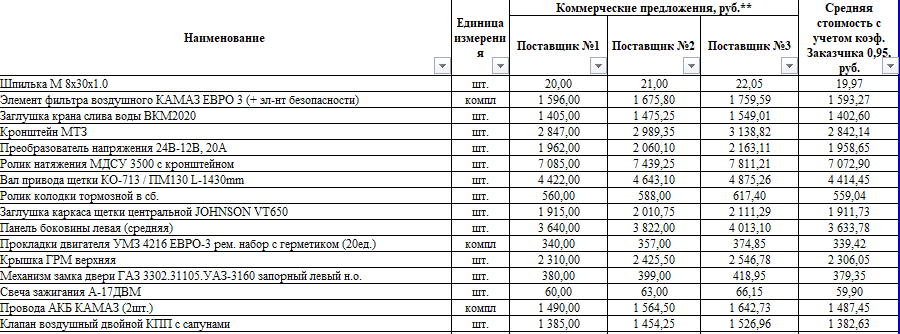 2019
Анатолий Галимский
71-ФЗ от 01.05.2019
Проведение закупок
При закупке работ по капитальному ремонту, строительству, реконструкции, сноса объектов капстроя в описание объекта закупки включается утвержденная проектная документация. Предусмотрено, разумеется, также исключение для случаев, когда проектная документация не разрабатывается
«Сложное» ТЗ с показателями для «строительных» аукционов не будет требоваться! А в составе первой части заявки нужно будет только согласие. «Сложные» первые части официально канут в лету. Цитата одного из предложений пункта 8 части 1 статьи 33: «Включение проектной документации в описание объекта закупки в соответствии с настоящим пунктом является надлежащим исполнением требований пунктов 1 - 3 настоящей части». Добавление части 3-1 статьи 66
Граница определения «короткого» (с минимальным СПЗ 7 дней) аукциона – не 3 млн, а 300 млн. А в случае со строительными аукционами – 2 млрд. рублей.
Для «длинных» аукционов срок рассмотрения первых частей меняется – не 7 дней, а 3 рабочих дня
2019
Анатолий Галимский
71-ФЗ от 01.05.2019
Проведение закупок
Этап аукциона в «строительных» аукционах, при которых требовалось размещение проектной документации, будет начинаться уже через 4 часа с момента окончания СПЗ. 
Ограничение о минимальном размере шага в 100 рублей удалено (для всех аукционов)
Включение в проект контракта условий из заявки победителя при направлении проекта будет осуществляться с использованием ЕИС
2019
Анатолий Галимский
71-ФЗ от 01.05.2019
Проведение закупок
Уточнены требования к размеру обеспечения заявки. В этом контексте интервала «от 5 до 20 млн рублей» (от 1 до 20 млн, учитывая разъяснения и здравый смысл) более не существует, вместо него появляется от «от «0» до 20 млн рублей»
Уточнен порядок взаимодействия оператора ЭП и банка. Заветный час, в течение которого решается судьба заявки участника, будет отсчитываться не от времени окончания СПЗ, а от момента получения ответа от банка
СМП, участвующие в спецторгах для СМП, освобождаются от обязанности вносить обеспечение исполнения контракта в случае наличия 3 исполненных контрактов за 3 года, предшествующих подаче заявок без неустоек, цена которых (суммарная) должна быть не менее НМЦК (часть 8.1 статьи 96)
В спецторгах СМП размер ОИК определяется в процентном отношении не к НМЦК, а к предложенной цене
Закупку услуг по организации отдыха и оздоровления детей можно осуществлять путем проведения ЗК или ЕП (с учетом требований закона) (69-ФЗ от 01.05.2019. ВСТУПИЛ В СИЛУ С 01.05.2019)
2019
Анатолий Галимский
71-ФЗ от 01.05.2019
Проведение закупок
Появился новый вид обеспечения: обеспечение гарантийных обязательств (ОГО)
Если в документации (как часто бывает – в ТЗ) предусмотрены гарантийные обязательства, то порядок и срок их предоставления необходимо отразить в проекте контракта
При установлении требования о предоставлении ОГО оформление документа приемки осуществляется только после его предоставления
Размер – не более 10% НМЦК. Форма – денежные средства или БГ
2019
Анатолий Галимский
71-ФЗ от 01.05.2019
Закупки у ЕП
Цикличность проведения закупок частично устранена. Добавлено новое основание закупки у ЕП – 0 допущенных заявок при проведении запроса предложений (двойная корректировка – ч.27 ст.83.1 и п.25 ч.1 ст.93)
Порог малых закупок увеличен:
Вместо закупок до 100 тысяч (4-ый пункт) – закупки до 300 тысяч. Лимит прежний
Вместо закупок до 400 тысяч (5-ый пункт) – закупки до 600 тысяч. Лимит изменен: [не более 5 млн. рублей] или [не более 50% и не более чем 30 млн. рублей] (70-ФЗ от 01.05.2019. ВСТУПИТ В СИЛУ ТОЛЬКО с 31.07.2019 – на месяц позже!)
Вместо закупок до 200 тысяч ЛП по медпоказателям и решению врачебной комиссии – закупки до 1 млн. рублей (ВСТУПИТ В СИЛУ ТОЛЬКО с 31.07.2019)
Извещение о закупке у ЕП отменено (совсем!) (ВСТУПИТ В СИЛУ ТОЛЬКО с 31.07.2019)
Отчеты-обоснования о закупке у ЕП отменены (тоже совсем, но не путать с обоснованием НМЦК!) (ВСТУПИТ В СИЛУ ТОЛЬКО с 31.07.2019)
2019
Анатолий Галимский
71-ФЗ от 01.05.2019
Закупки у ЕП
Изменена часть 4 статьи 93. Отныне там будут указаны конкретные пункты оснований закупки у ЕП, в случае применения которых нужно обосновывать цену контракта. 
Номера пунктов: 3, 6, 9, 11, 12, 18, 22, 23, 30, 31, 32, 34, 35, 37, 38, 39, 40, 41, 46, 49
(ВСТУПИТ В СИЛУ ТОЛЬКО с 31.07.2019)

Добавляется возможность заключения контракта с участником, занявшим второе место при проведении конкурентной закупки, если с ее победителем контракт расторгнут. Условия:
Условия конкурентной закупки не меняются, за исключением уменьшения объема (если победитель что-то исполнил)
ОИК – тоже необходим (если был необходим по условиям конкурентной закупки)
Если расторжение было в одностороннем порядке, нужно дождаться, пока победителя включат в РНП
2019
Анатолий Галимский
71-ФЗ от 01.05.2019
Требования к контракту
Изменены части 5, 8 – убраны упоминания о фиксированной сумме (вступило в силу с 12.05.2019)
Изменена часть 7 – теперь размер пени составляет 1/300 (а не «не менее 1/300») ключевой ставки, «за исключением случаев, если законодательством установлен иной размер пени (вступило в силу с 12.05.2019)
Уточнены правила авансирования. Теперь авансируется каждый этап, если контрактом этапы предусмотрены (ВСТУПИТ В СИЛУ ТОЛЬКО С 01.10.2019)
Срок возврата денежных средств, внесенных в качестве ОИК, будет ограничен 30 дням
2019
Анатолий Галимский
71-ФЗ от 01.05.2019
Отчетность, исполнение
Отмена отчетов об исполнении контракта (совсем, но не путать с реестром контрактов – он остается!) (вступило в силу с 12.05.2019)
Отмена обязательства привлечения «внешних» экспертов к приемке (вообще!) (ВСТУПИТ В СИЛУ ТОЛЬКО с 31.07.2019)
Возможность изменения цены контракта вследствие увеличения размера ставки НДС продлевается до июля 2020 года
Добавление возможности «свободного» изменения существенных условий контрактов в ряде случаев закупки у ЕП (в том числе контрактов с монополистами. Пункты: 1, 8, 22, 23, 29, 32, 34, 51)
2019
Анатолий Галимский
71-ФЗ от 01.05.2019
Отчетность, исполнение
Добавляется возможность изменения по соглашению сторон существенных условий «строительных» (и предметом которых является работы по сохранению объектов культурного наследия) контрактов (п.8 ч.1 ст.95). Условия: 
Срок исполнения (или действия?) – не менее 1 года
Цена должна составлять или превышать предельные размеры цены, установленные Правительством России
Возникли непредвиденные обстоятельства, не позволяющие выполнить работы в срок
Необходимо решение ВОИВ соответствующего уровня
Необходимо письменное обоснование изменения
Лимиты изменений: увеличение срока и/или цены не более чем на 30% (при этом в срок не входит срок получения положительного заключения экспертизы ПД, в случае необходимости внесения в нее изменений)
2019
Анатолий Галимский
71-ФЗ от 01.05.2019
Отчетность, исполнение
Добавляется возможность однократного продления по соглашению сторон срока исполнения «строительных» (и предметом которых является работы по сохранению объектов культурного наследия) контрактов (п.9 ч.1 ст.95). Условия: 
В заключаемом ДС определяется новый срок возврата ОИК
Если необходимость продления вызвана виной подрядчика, заключение ДС возможно только после «закрытия» всех требований заказчика об уплате неустоек
2019
Анатолий Галимский
71-ФЗ от 01.05.2019
Отчетность, исполнение
Добавляется возможность изменения по соглашению сторон объема и/или видов выполняемых работ в рамках «строительных» (и предметом которых является работы по сохранению объектов культурного наследия) контрактов (пп. «в» п.1 ч.1 ст.95)
Важно, чтобы общая цена контракта была не увеличена не более чем на 10%
2019
Анатолий Галимский
71-ФЗ от 01.05.2019
Обжалование
ФАС при рассмотрении жалоб не будет требовать документы и сведения, которые уже размещены в ЕИС (вступило в силу с 12.05.2019)
Десятидневный срок обжалования действий заказчика меняется на 5-дневный (вступило в силу с 12.05.2019)
2019
Анатолий Галимский
50-Фз. Контроль
Предусматриваются следующие изменения:
Органом контроля не сможет быть УО, проводящий централизованные закупки по статье 26, за исключением функций контроля по ч.5 ст.99
Требования к порядку проведения контроля будут определены законом 
Будет допускаться передача функций контроля от муниципального органа к органу субъекта на основании соответствующего соглашения
Будут конкретизированы отдельные особенности контроля: проверять обоснование НМЦК можно будет в отрыве от ПГ, более подробно расписаны случаи проведения внеплановых проверок
Предполагается введение системы оценки эффективности деятельности органов контроля. Такая система будет определяться соответствующим ПП РФ
Важно: жалоба возвращается, если подана лицом, которое является субъектом РНП.

Изменения вступают в силу с 01.07.2019.
2018
Анатолий Галимский
ПП РФ 878 от 10.07.2019
Вносятся изменения в порядок ограничения допуска иностранной радиоэлектронной продукции.
ПП РФ 968 с 01.09.2019 утратит силу
Вместо него вступит в силу ПП РФ 878 
Фактический алгоритм ограничения допуска сохраняется («правило третьего лишнего»), однако вместо документов с составе заявки (чаще всего СТ-1) опираться нужно будет на наличие сведений о предлагаемой продукции в реестре отечественной радиоэлектронной продукции, который должен заработать с 01.09.2019
2018
Анатолий Галимский